GWIAZDY STAŁEALDEBARANPOZYCJA: OK. 10°09’ BLIŹNIĘTA, URODZENI 30.5-1.6
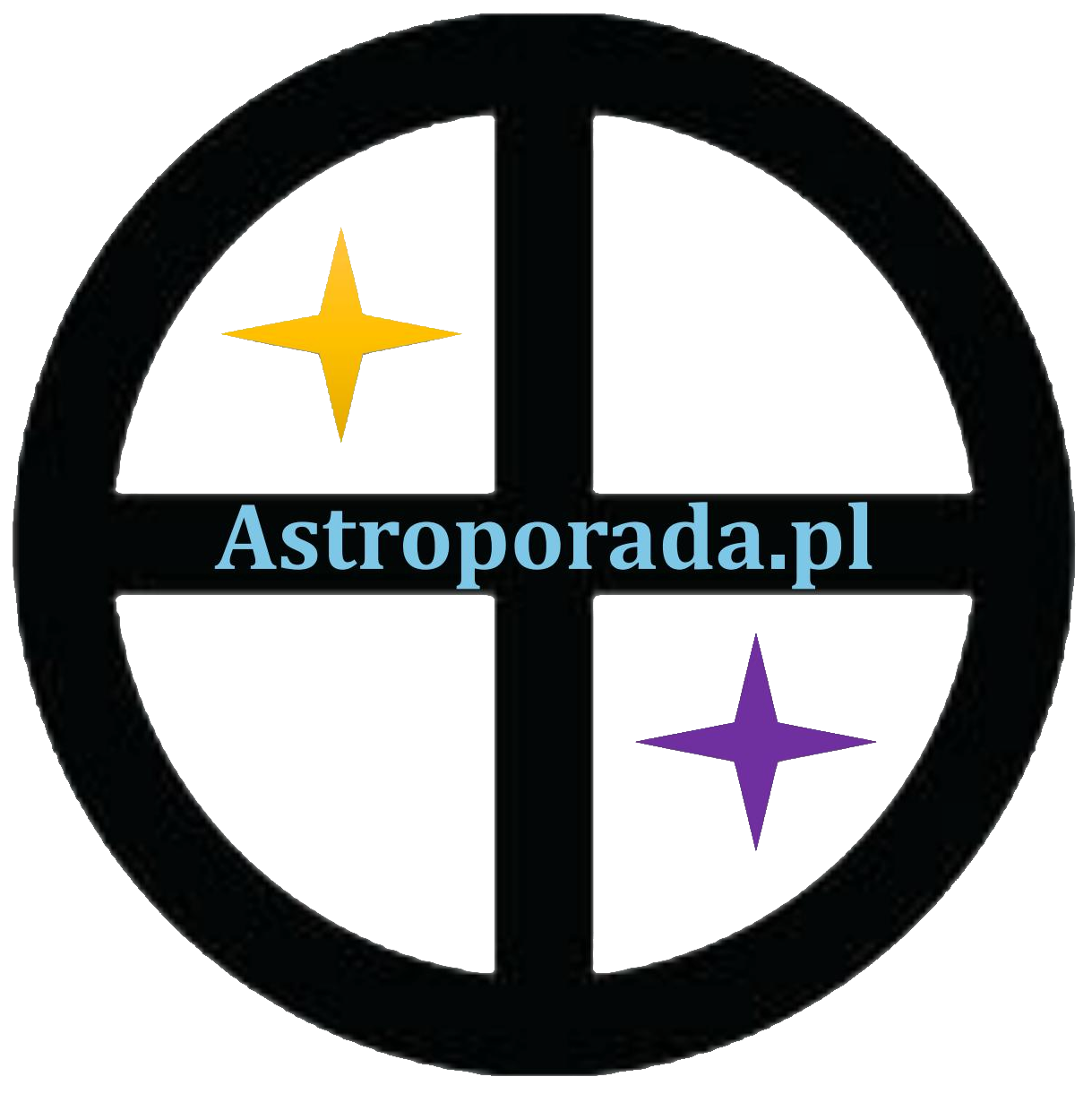 NATURA: MARSSTABILNOŚĆ, ODWAGA, SIŁA, INTEGRACJA; MOŻLIWE WIELKIE, ALE KRÓTKOTRWAŁE SUKCESY; TAKŻE GWAŁTOWNOŚĆ I BRUTALNOŚĆ, ZAGROŻENIA I CHOROBYKONIUNKCJA ZE SŁOŃCEM:OGROMNA ENERGIA, DĄŻENIE DO PRZYWÓDZTWA, WYSOKA POZYCJA I UZNANIE, ALE DUŻO WROGÓW
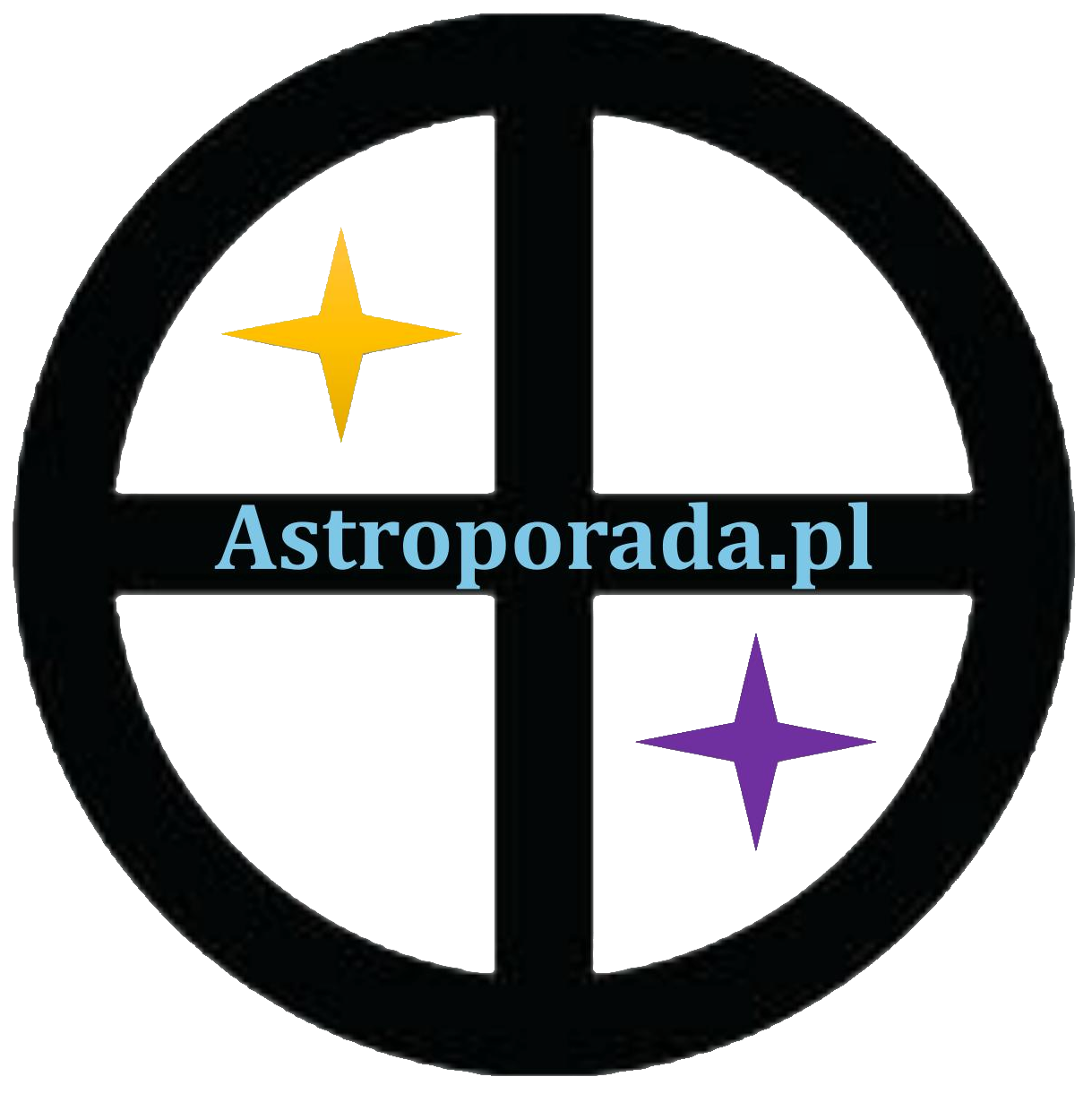 DEKANAT: IIKRASOMÓWSTWO, ŻYCZLIWOŚĆ, REFLEKS, ZORGANIZOWANIE, MANIPULACJA ROZMÓWCĄ - DZIEDZINĘ WSKAŻE DOM NATALNY WENUSTRZECIA PIĄTKA:PYCHA, SARKAZM, GADATLIWOŚĆ
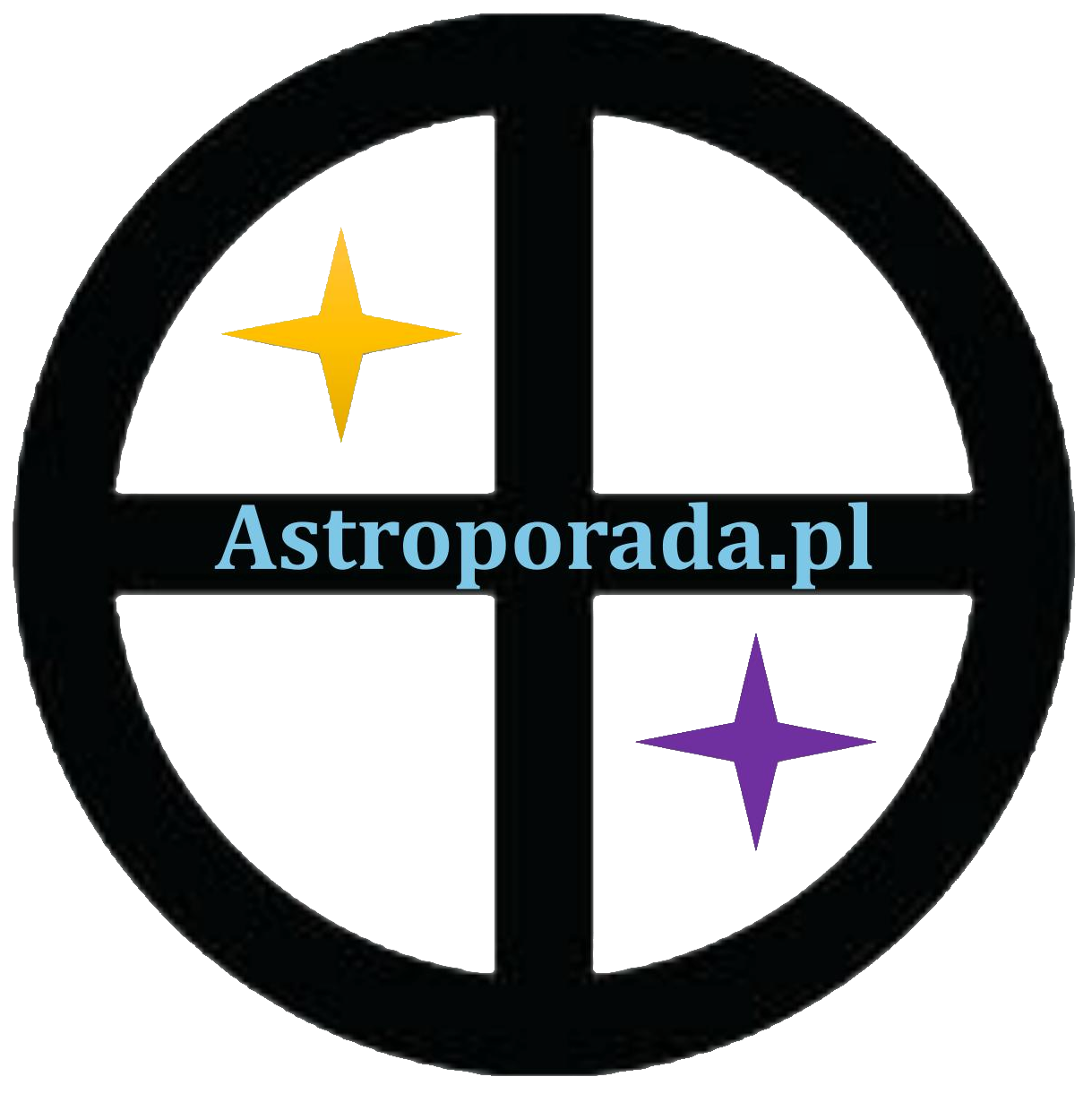 STOPIEŃ: 9AKTYWNOŚĆ UMYSŁOWA, PRZENIKLIWOŚĆ, SAMOKONTROLA,  MOCNE WIĘZI MIĘDZYLUDZKIE, POMOC OD INNYCH, UDANE WSPÓLNE PRZEDSIĘWZIĘCIA I MAŁŻEŃSTWO, DUŻO ZMIAN I PRZEPROWADZEK, SZCZĘŚCIENEGATYWNE ASPEKTY PLANETY/ STOPNIA LUB URANA:GROŹBA PRZEDWCZESNEJ ŚMIERCI PRZEZ ZABÓJSTWO LUB INNEJ, GWAŁTOWNEJ
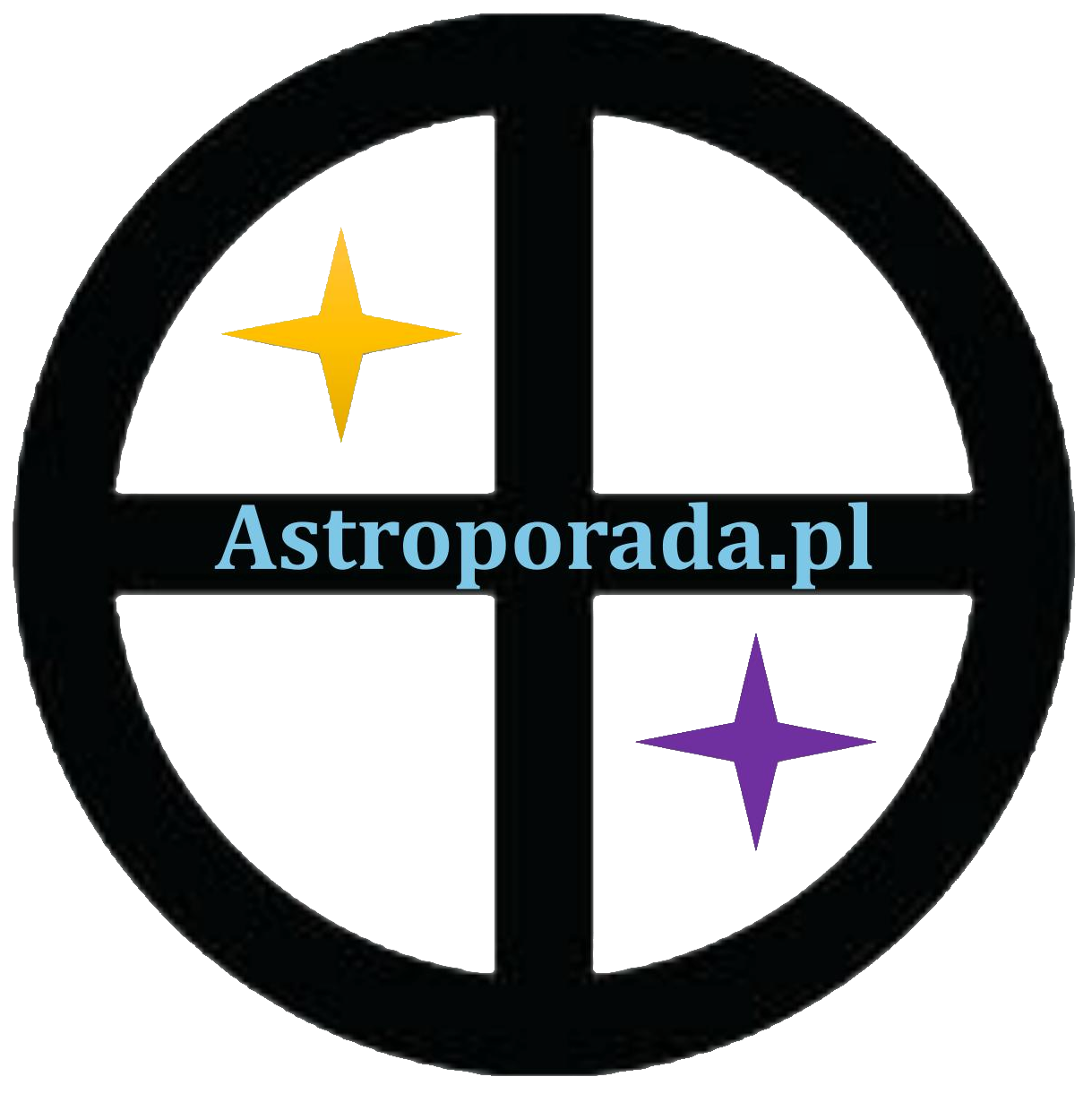 STOPIEŃ: 10AMBICJA, ALTRUIZM, OPTYMIZM, DĄŻENIE DO WIEDZY I ROZWOJU, ROZSĄDEK, SUKCES ZAWODOWY I UZNANIE, ALE DALEKO OD DOMU, NA PRZEKÓR NAJWIĘKSZEMU MARZENIU, ŻEBY BYĆ SZCZĘŚLIWYM U SIEBIENEGATYWNE ASPEKTY PLANETY/ STOPNIA LUB JOWISZA:GROŹBA UTRATY WOLNOŚCI LUB NIEZALEŻNOŚCI, DUŻO ZMIAN, PRZYMUSOWA EMIGRACJA, RYZYKO WCZESNEJ ŚMIERCI LUB SAMOBÓJSTWA
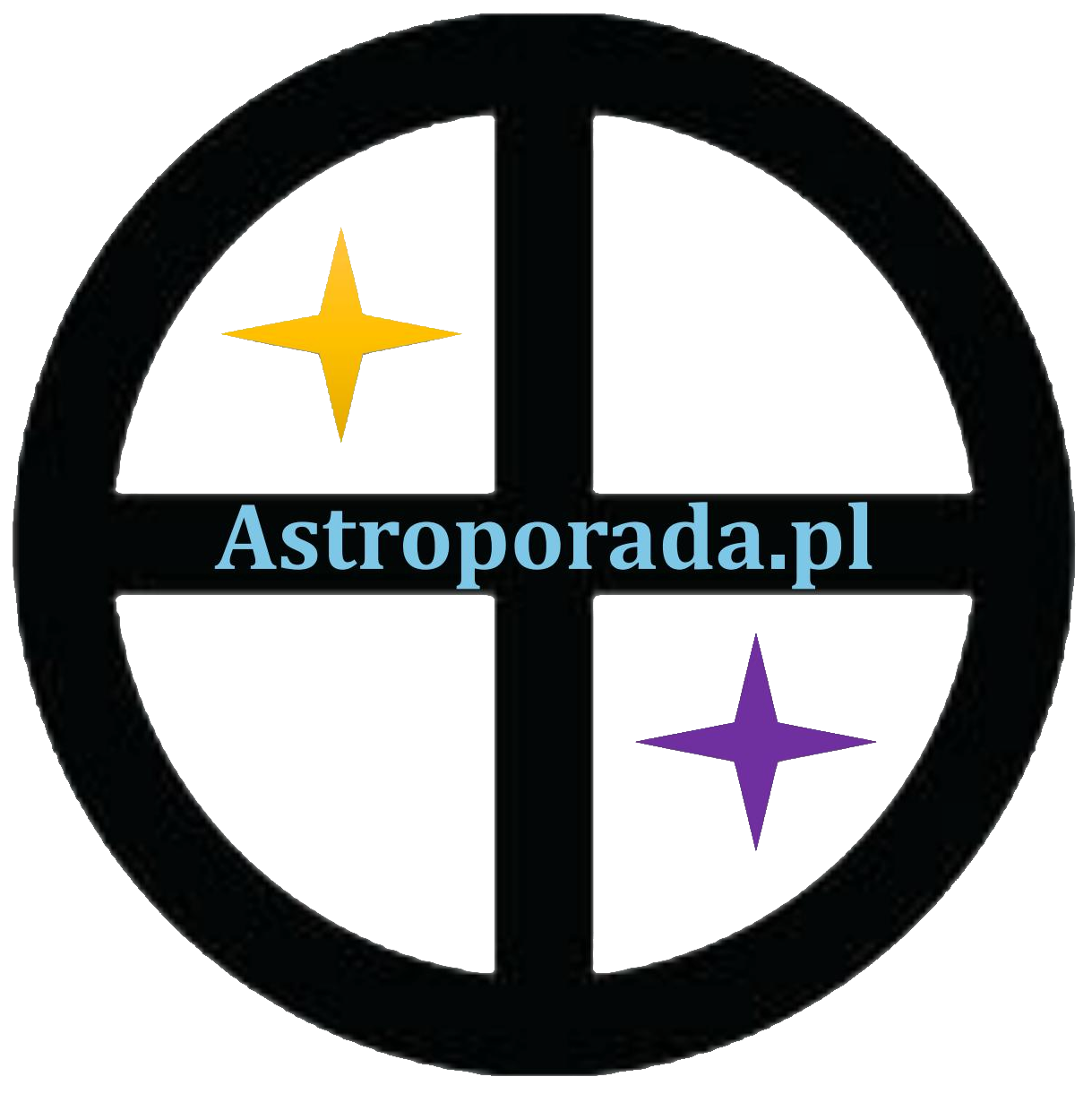